Soluzioni progettuali per interventi di efficientamento energetico sugli edifici
PhD Arch. Francesca Margiotta
Impieghi finali di energia
La conservazione e la riqualificazione degli edifici esistenti, di importanza storica e monumentale e non, è un tema rilevante e strategico in ambito nazionale, europeo ed internazionale.
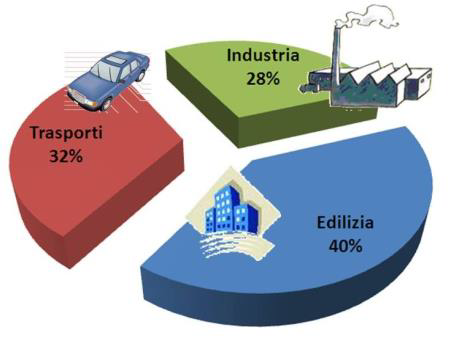 Questo è ancora più vero in ambito energetico dato che il patrimonio edilizio esistente copre circa il 40% degli impieghi finali nazionali di energia. Il rimanente 60% è impiegato per circa il 28% dal settore industriale e per circa il 32% dal settore trasporti.
2
Consumi energetici
48,4 Mtep   Consumo energetico finale (anno 2015)
	Di cui:
	32,5  Mtep   Residenziale
	15,9  Mtep   Terziario
Gli edifici hanno un grosso potenziale di efficientamento e risparmio energetico
Risparmio di energia finale atteso al 2020 per settore (Mtep/a)
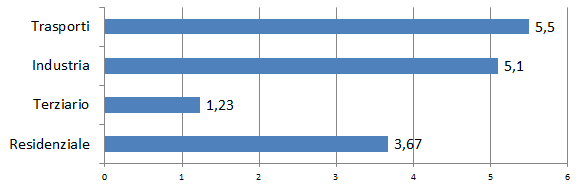 Obiettivi raggiungibili attraverso strumenti più efficaci e strategie mirate, tali da:
minimizzare i consumi 
migliorare il comfort interno
aumentare la sostenibilità ambientale
3
Il patrimonio edilizio esistente
Distribuzione del patrimonio edilizio residenziale (13,7 Mln di Edifici) per epoca di costruzione
~70% antecedente al 1976 (L.373)
4
Il patrimonio edilizio residenziale
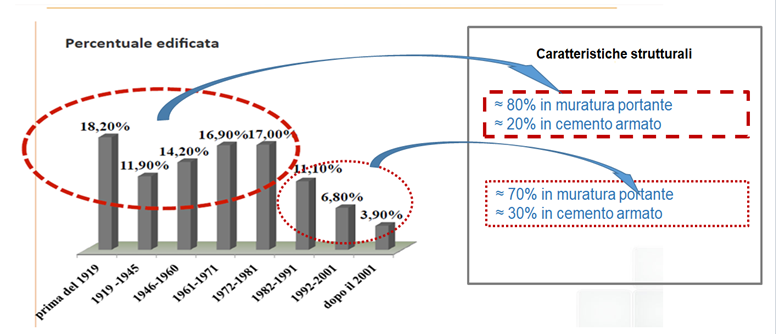 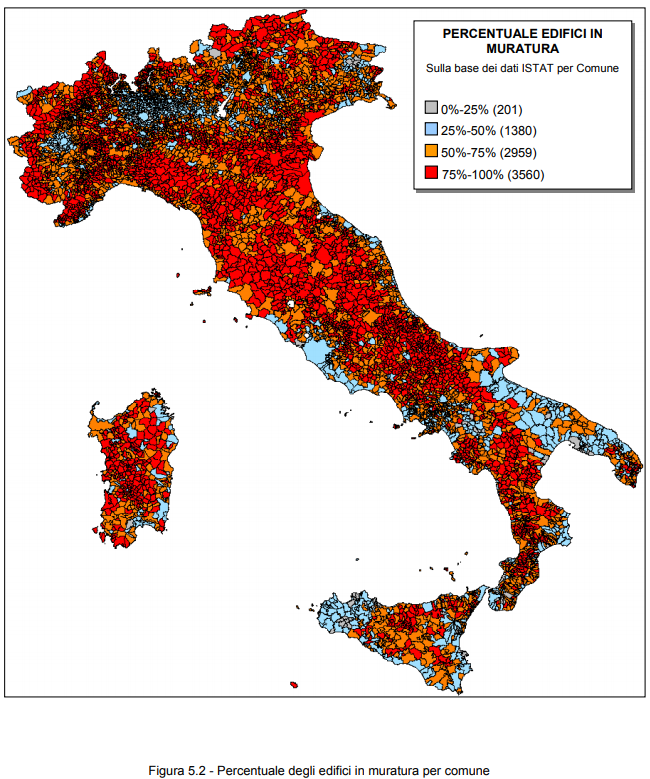 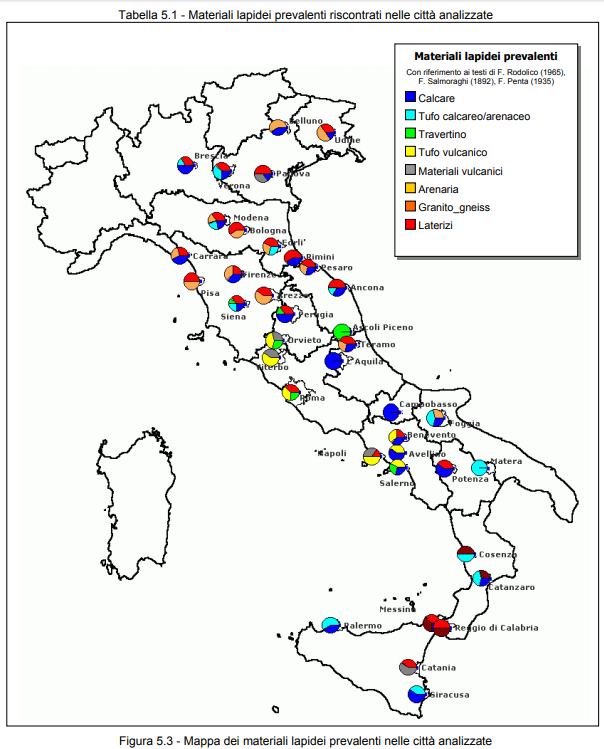 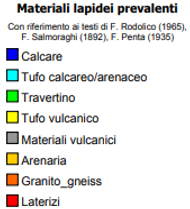 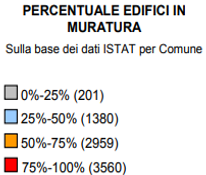 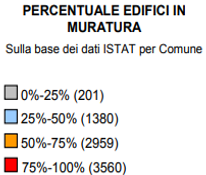 5
Il patrimonio edilizio residenziale
6
Il patrimonio edilizio residenziale
7
Il patrimonio edilizio residenziale
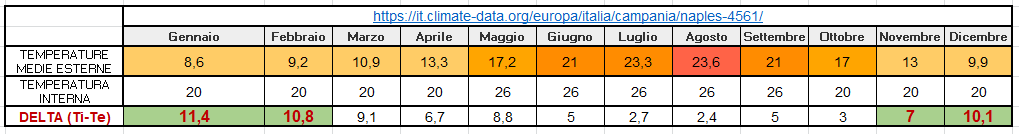 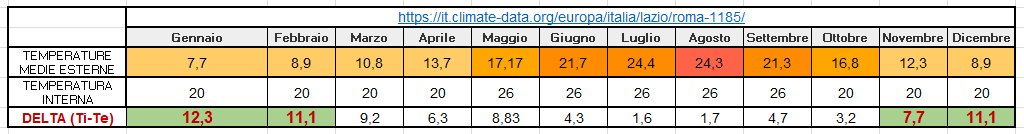 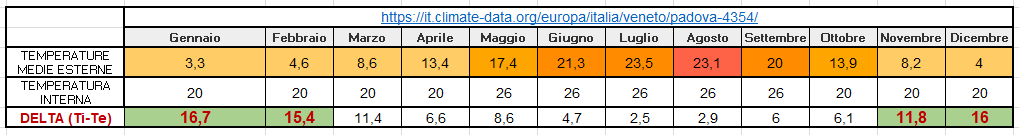 8
Bilancio energetico dell’edificio
Il bilancio di energia sull’involucro edilizio include quindi: 
in uscita
 dispersioni termiche per trasmissione dall’ambiente interno riscaldato verso quello esterno o verso spazi non riscaldati, Qo = QH,tr
 dispersioni termiche per infiltrazioni e/o ventilazione dall’ambiente interno riscaldato verso quello esterno o verso spazi non riscaldati, QH,ve
in ingresso
- apporto di calore fornito dal sistema di riscaldamento, Qrisc=QH,nd
- apporti di calore gratuiti dovuti alle sorgenti interne, Qint
- apporti di calore gratuiti legati alla radiazione solare, Qsol
Sempre in relazione all’intervallo temporale Dq  si ha quindi:
9
Prestazione energetica dell’involucro
Muratura portante (1,2,3,4,5,6), soffitti e pavimenti in laterizio – infissi vetro singolo e telaio metallo
Muratura portante (1,2,3,4,5,6), soffitti e pavimenti in laterizio – infissi vetro doppio e telaio metallo NO TT
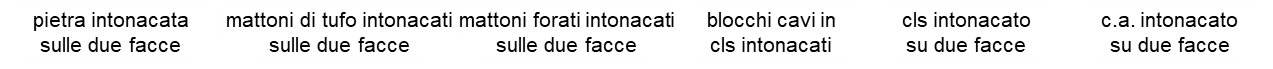 10
… soluzioni tecniche e scelte progettuali
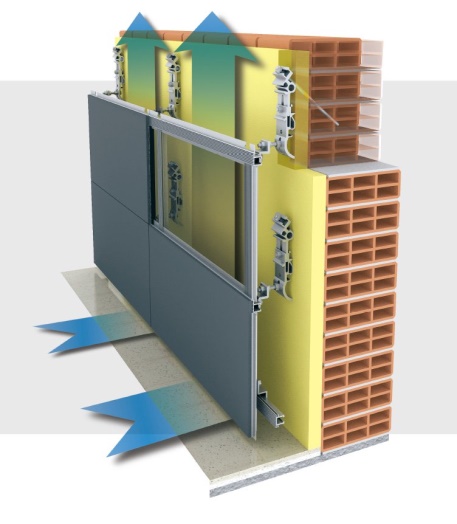 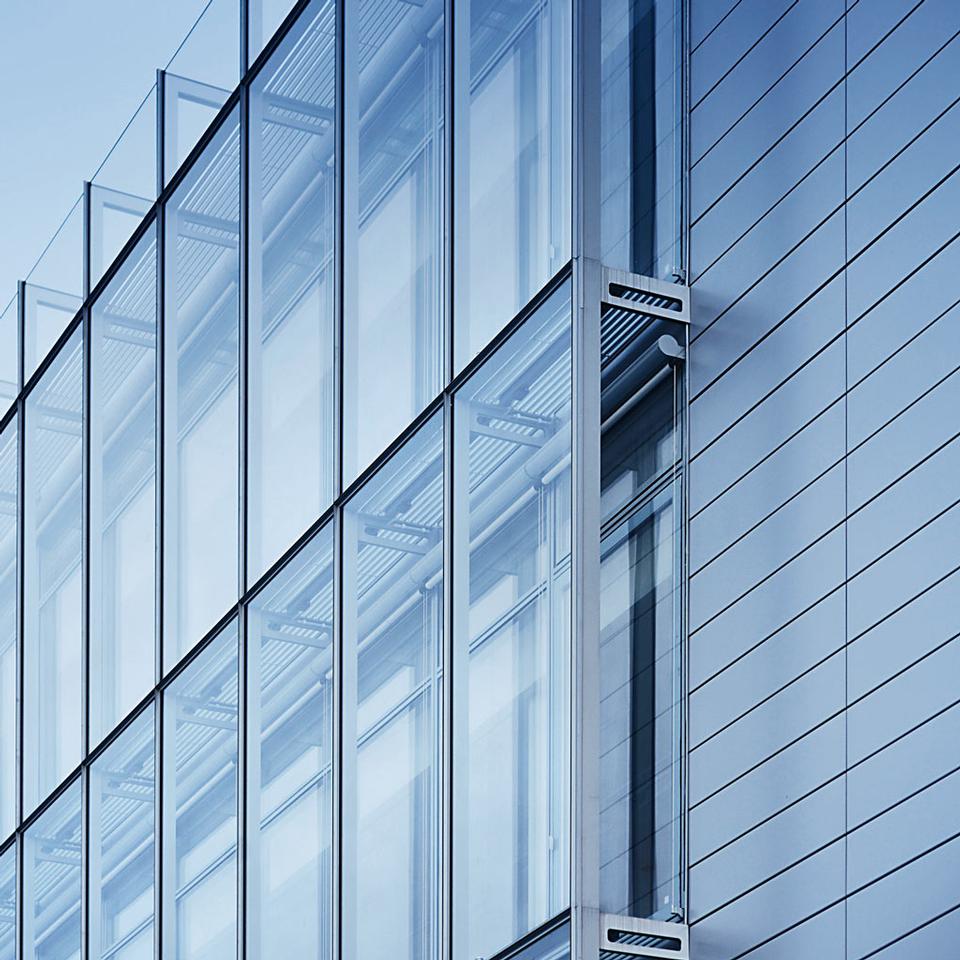 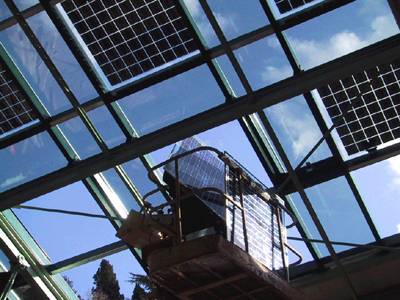 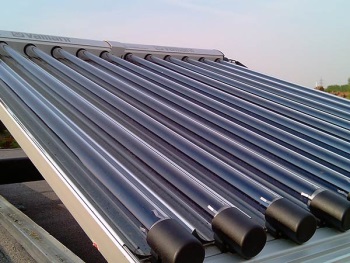 Pareti ventilate
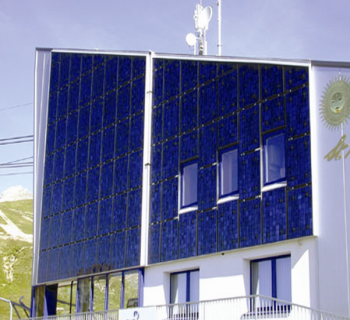 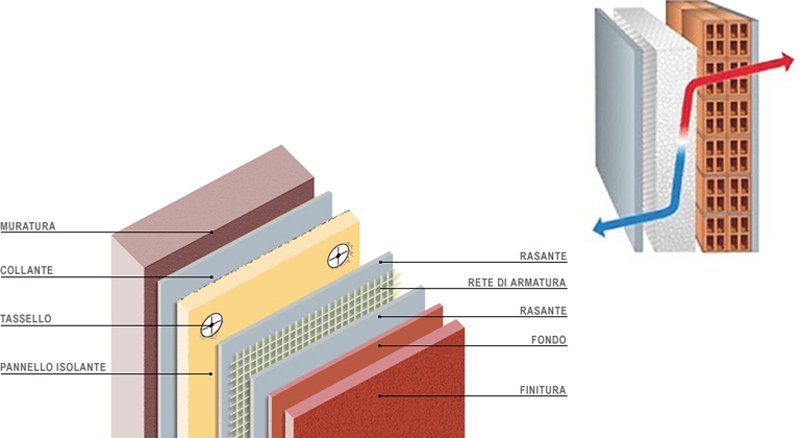 Pareti vetrate
Fonti rinnovabili
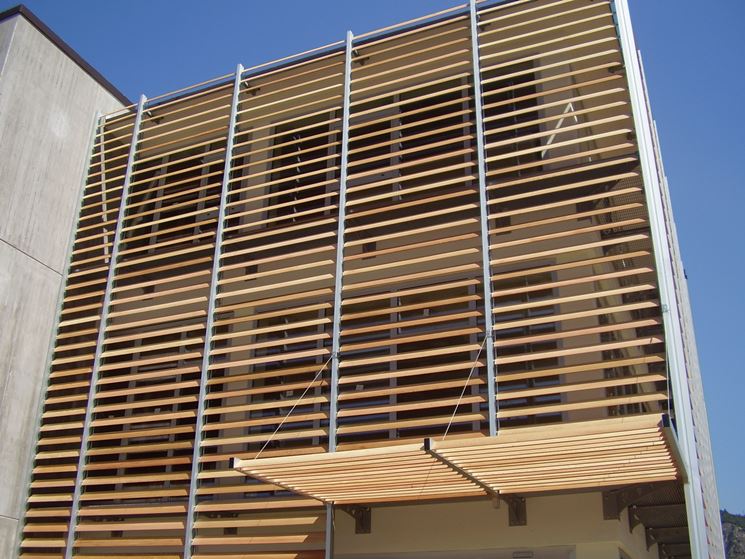 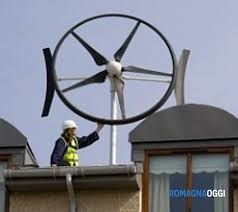 Capacità termica
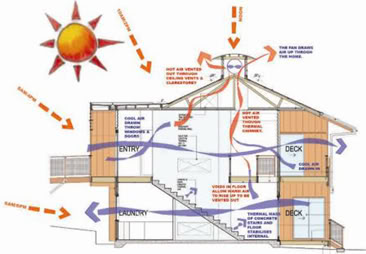 Sistemi di ombreggiamento
Ventilazione
11
… soluzioni tecniche e scelte progettuali
Componenti chiave della progettazione energetica
FORMA                                                              IMPIANTI                                                                  MATERIALI
Superfici 
Volumi, 
Rapporto S/V, 
Orientamento, 
Ombreggiatura
Impianti termici
Impianti elettrici 
Fonti rinnovabili 
Sistemi di controllo
Sistemi di monitoraggio
Conducibilità termica
Massa termica
Capacità termica
Ermeticità
Controllo solare
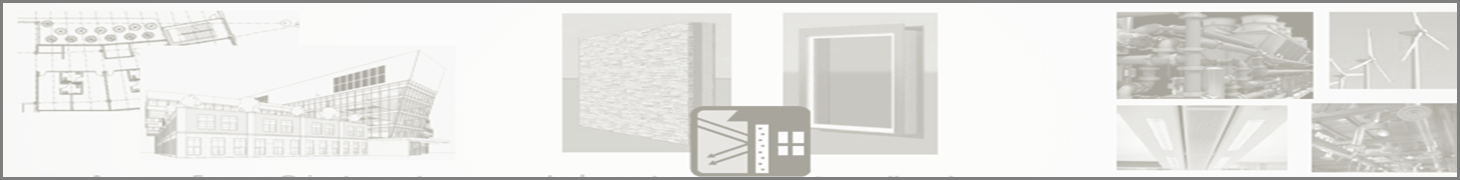 Progettazione integrata e simulazioni dinamiche
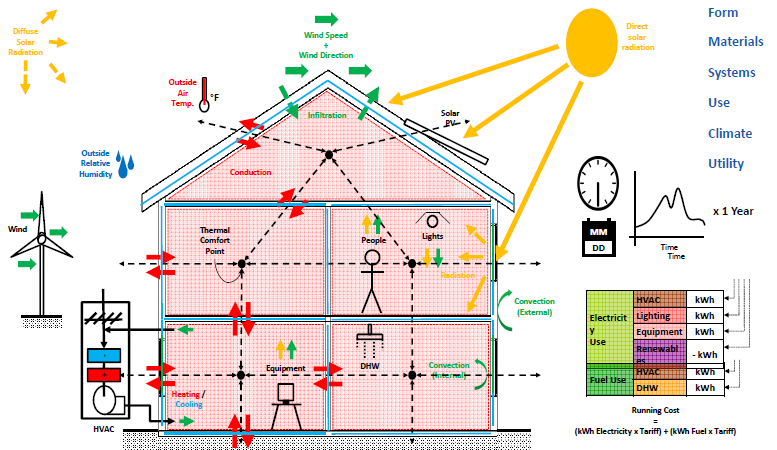 12
Metodologie di calcolo
Metodi di calcolo stazionari (convenzionali): limiti principali
Metodi  di calcolo dinamici: perché?
Possibilità di valutare:
il comportamento degli impianti al variare del carico termico ed elettrico dell’edificio, della modalità di gestione degli impianti e del comportamento degli occupanti
inefficacia quando i sistemi da progettare assumono un consistente grado di complessità.

impossibilità di valutare contemporaneamente interazioni tra edifici
sistemi di generazione dell’energia, 
utenze variabili, 
condizioni climatiche variabili, 
presenza di fonti rinnovabili, 
variabilità dei prezzi delle fonti fossili e 
vincoli normativi ed economico-finanziari.
l’integrazione di più tecnologie ad alta efficienza energetica (fonti rinnovabili, cogenerazione, solar cooling, etc) in funzione delle caratteristiche meteo del sito, della disponibilità e costo delle fonti energetiche e delle richieste del territorio (approccio sistemico e integrato).
13
Metodologie di calcolo
Differenze tra intervalli temporali di calcolo:
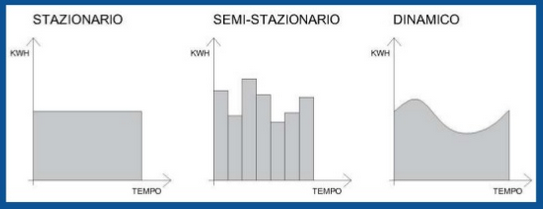 Stagionale
Mensile
Orario o suborario
14
Metodologie di calcolo
Metodi dinamici 
valutazione del comportamento dei sistemi di generazione al variare del carico termico ed elettrico dell’edificio in funzione:
delle caratteristiche meteo del sito, 
della disponibilità e costo delle fonti energetiche,
del comportamento delle utenze (occupanti, illuminazione, apparecchiature), 
della modalità di gestione degli impianti.
Modelli stazionari 
dimensionamento di sistemi e componenti in funzione di:
“temperatura esterna di progetto”
profilo di carico del giorno più critico
SVANTAGGI: impossibilità di analizzare i comportamenti del sistema impiantistico al di fuori delle condizioni di progetto!
Profilo orario
di carico
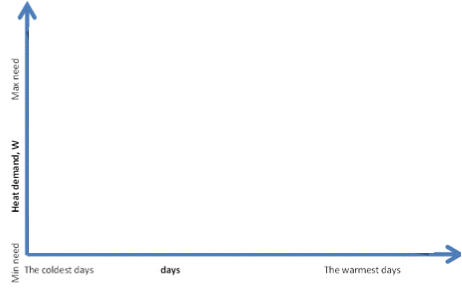 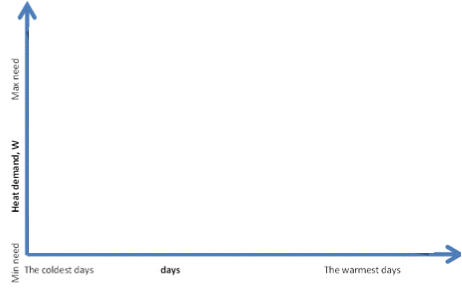 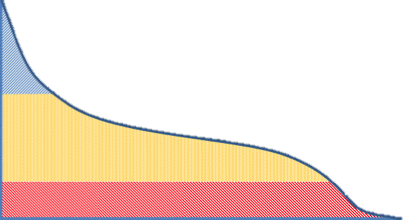 Carico di picco
Rischio di sovradimensionamento dell’impianto o di operare in condizioni lontane da quelle di ottimo!
15
Equazione di bilancio energetico fra il sistema-edificio e l’ambiente esterno:
qentrante + q sorgenti – quscente = Accumulo termico
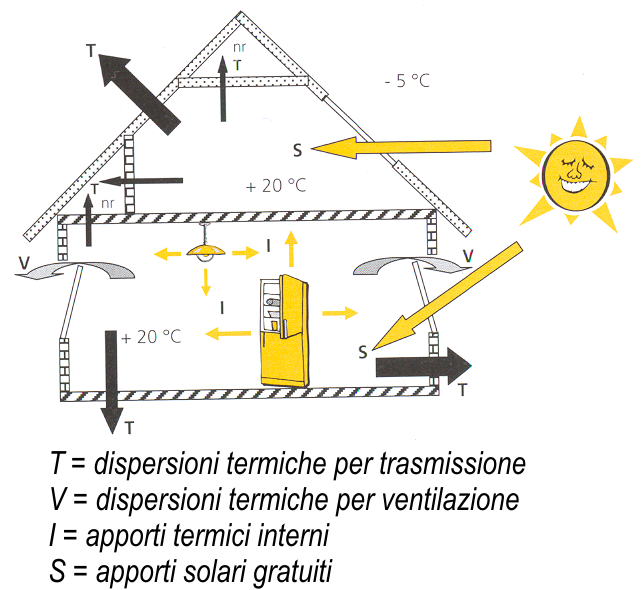 qentrante:  per pareti e finestre confinanti con l’esterno

quscente : per pareti disperdenti e per ventilazione 

q sorgenti = q impianto+ q interno
q impianto: impianto termico
q interno: sorgenti termiche interne
mici è la capacità termica elementi presenti nell’edificio
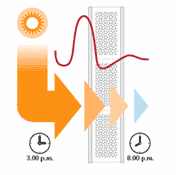 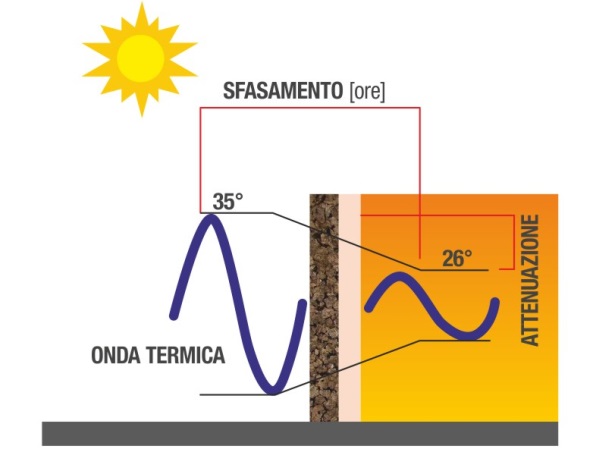 volano
termico
Accumulo 
termico
Studio dei transitori del sistema edificio impianto: 
aspetto fondamentale per tener conto delle rientranze di calore (particolarmente in regime estivo) (variabilità del verso dei flussi termici scambiati con l’ambiente esterno).
16
Parametri termici dinamici
Al fine di limitare il fabbisogno per la climatizzazione estiva e di contenere la temperatura interna degli ambienti, è opportuno verificare il comportamento “inerziale” della chiusura.
L’ "INERZIA TERMICA" è l’attitudine della parete a ridurre (smorzamento) e ritardare (sfasamento) l’effetto di sollecitazioni dinamiche sul carico termico dell’ambiente.
Si distingue tra sollecitazioni termiche ESTERNE ed INTERNE
sul lato esterno del componente
 variazione giornaliera della temperatura esterna
 variazione giornaliera della radiazione incidente sul componente
sul lato interno del componente
 radiazione solare attraverso i vetri
 occupazione, apporti interni
 intermittenza impianto di riscaldamento/raffrescamento
17
Parametri termici dinamici
Lo strumento al quale la legislazione energetica nazionale fa riferimento per il calcolo dei parametri termici dinamici, è la norma UNI EN ISO 13786. Tale norma è basata sul metodo delle ammettenze e propone un modello di calcolo semplificato delle prestazioni termiche dinamiche del componente edilizio opaco, ipotizzando una sollecitazione termica di tipo sinusoidale, con periodo di 24 ore (regime periodico stabilizzato).
I principali parametri utilizzati per la caratterizzazione dinamica dei componenti, sono:
il fattore di attenuazione
lo sfasamento termico
la capacità termica areica interna
la trasmittanza termica periodica
18
Parametri termici dinamici
− Il fattore di attenuazione fa è uguale al rapporto fra il massimo flusso della parete capacitiva ed il massimo flusso della parete a massa termica nulla; esso dunque qualifica la riduzione di ampiezza dell’onda termica nel passaggio dall’esterno all’interno dell’ambiente attraverso la struttura in esame (Figura 1). Indica la differenza di temperatura e dunque la capacità di una struttura d’involucro di attenuare l’ampiezza d’onda del flusso termico, nel suo passaggio dall’ambiente esterno a quello interno, producendo una riduzione della temperatura esterna.
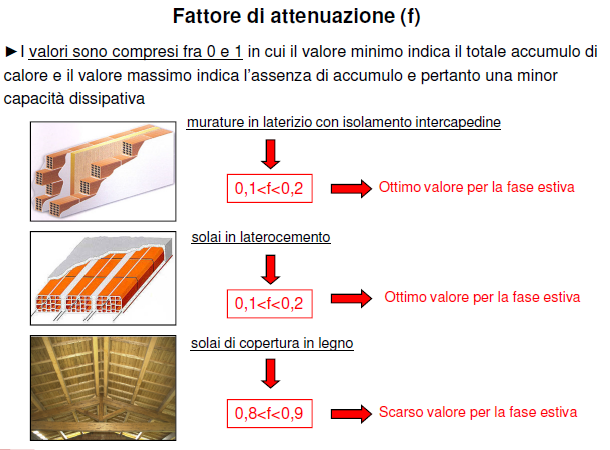 19
Parametri termici dinamici
− Il coefficiente di sfasamento Φ (espresso in ore) rappresenta il ritardo temporale del picco di flusso termico della parete capacitiva rispetto a quello istantaneo, nel passaggio dall’esterno all’interno dell’ambiente attraverso la struttura in esame (Figura 1). Indica il tempo, espresso in ore, che l’onda termica esterna impiega a produrre un effetto sensibile di aumento della temperatura superficiale nella sua parte interna; indica la capacità di una struttura d’involucro di creare una differenza di fase d’onda del flusso termico, nel suo passaggio dall’ambiente esterno a quello interno, producendo un ritardo nel tempo degli effetti termici esterni, espresso in ore.
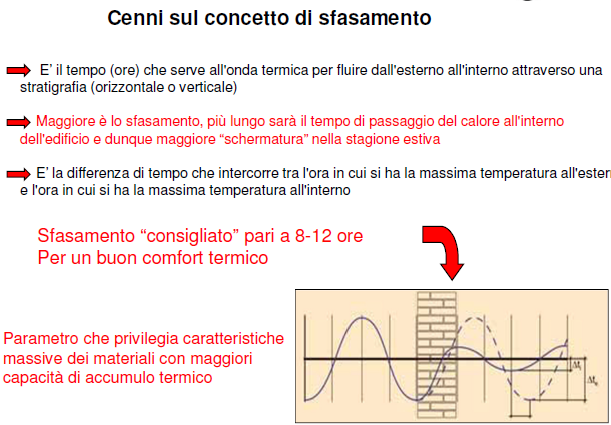 20
Parametri termici dinamici
La capacità termica areica interna esprime l’attitudine del componente opaco in esame ad accumulare calore quando è sottoposto ad una sollecitazione termica dinamica sulla sua faccia interna.
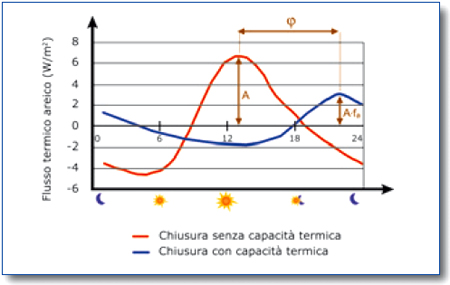 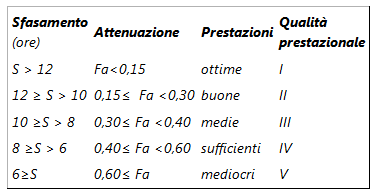 21
Parametri termici dinamici
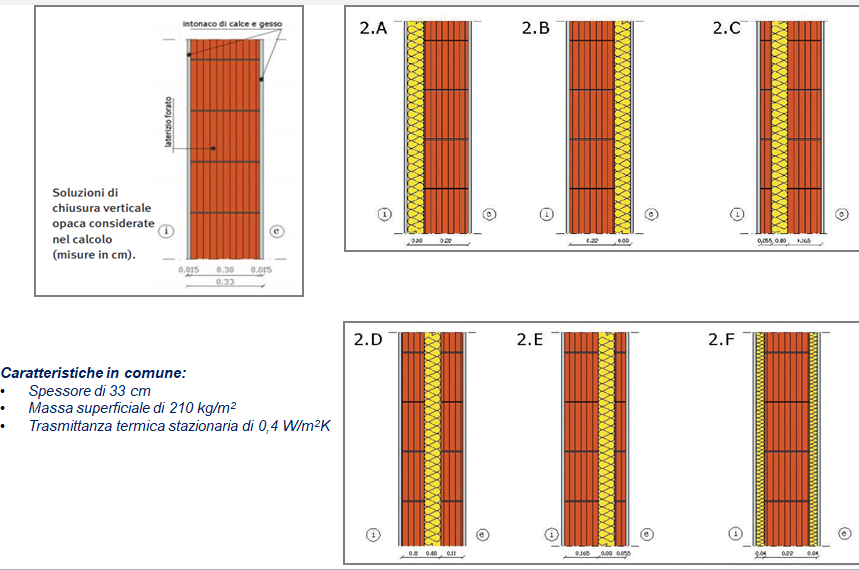 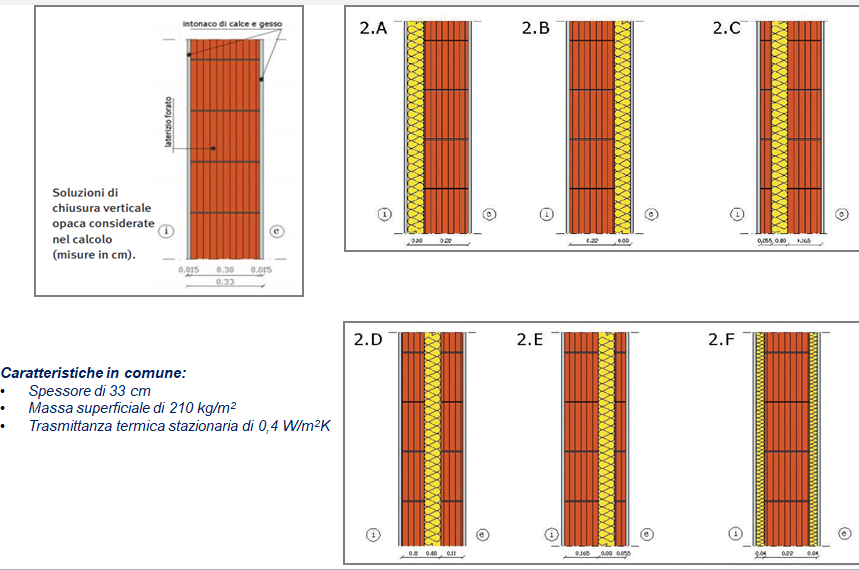 Caratteristiche in comune:
Spessore di 33 cm
Massa superficiale di 210 kg/m2
Trasmittanza termica stazionaria di 0,4 W/m2K
22
Parametri termici dinamici
EN ISO 13786:2008
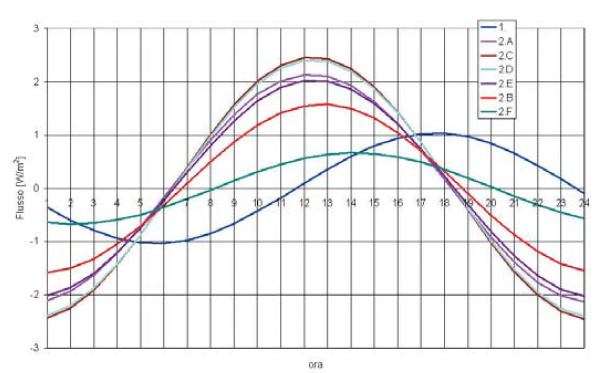 23
Parametri termici dinamici
D.M. 26/06/2015
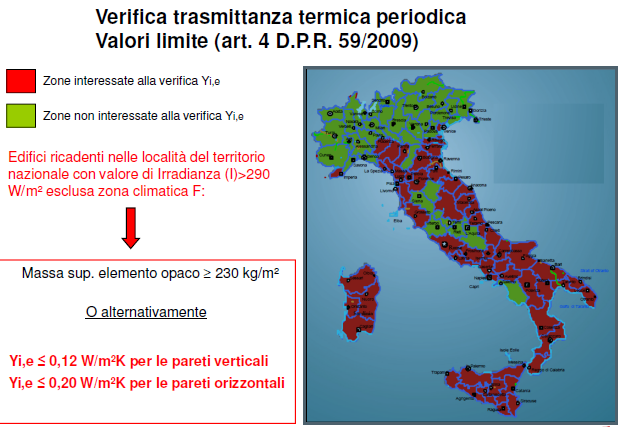 Adeguamento del decreto del Ministro dello sviluppo economico, 26 giugno 2009 - Linee guida nazionali per la certificazione energetica degli edifici.
Applicazione delle metodologie di calcolo delle prestazioni energetiche e definizione delle prescrizioni e dei requisiti minimi degli edifici.
Schemi e modalità di riferimento per la compilazione della relazione tecnica di progetto ai fini dell’applicazione delle prescrizioni e dei requisiti minimi di prestazione energetica negli edifici.
Edifici ricadenti nelle località del territorio nazionale con valore di Irradianza (I)>290W/m2 esclusa zona climatica F:
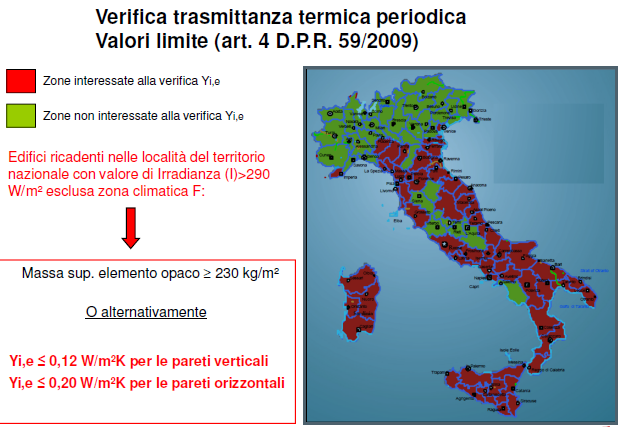 Massa superficiale Ms (calcolata secondo la definizione dell’All.A del Dlgs 192/05 come massa superficiale della parete opaca compresa la malta dei giunti ed esclusi gli intonaci) sia superiore di 230 kg/m2
24
Parametri termici: VERIFICHE
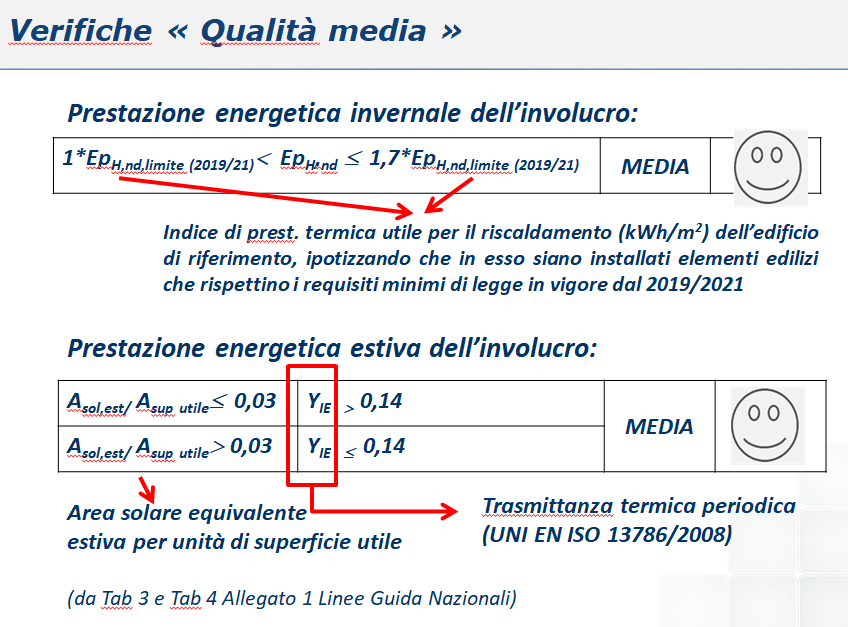 Parametri: il DM requisiti definisce, oltre agli indici di prestazione energetica, anche altri parametri e coefficienti, quali:
H’T = coefficiente medio globale di scambio termico per trasmissione per unità di superficie disperdente espresso in kW/m²K
Asol,est /Asup utile = area solare equivalente estiva per unità di superficie utile
ηH = efficienza media stagionale dell’impianto di climatizzazione invernale
ηW = efficienza media stagionale dell’impianto di produzione dell’acqua calda sanitaria
ηW = efficienza media stagionale dell’impianto di climatizzazione estiva (compreso l’eventuale controllo dell’umidità)
25
PhD Arch. Francesca Margiotta
francesca.margiotta@enea.it